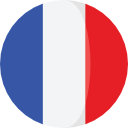 ROM1BFR02 
Francouzština II
(pro nefrancouzštináře)
LEÇON 5
INTERROGATION : sur une personne ou une chose
QUI – remplace une personne 		



QUE / QUOI – remplace une chose
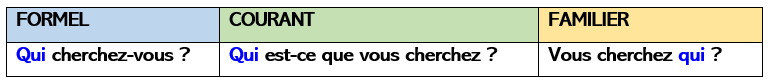 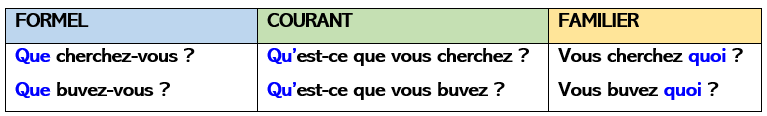 en position SUJET				                                     

Qui habite ici ?					Kdo tu bydlí?
Qui est-ce qui habite ici ? (personne)
Qu‘est-ce qui sonne ?	     (chose)		Co zvoní?
 
Qui est-ce ?		sg. C‘est Stella. C‘est une amie.
               			pl. Ce sont des amis.
Qu‘est-ce que c‘est ?	sg. C‘est un cadeau. C‘est un vase.
				pl. Ce sont des cadeaux.
QUEL, QUELS, QUELLE, QUELLES
s‘accordent avec le nom qu‘ils accompagnent
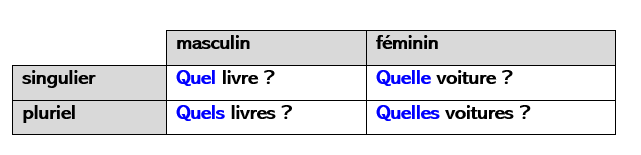 PRÉSENT PROGRESSIF
sert à exprimer une action au présent qui se déroule au moment où on parle
il est formé de la façon suivante :

                               +                             +
                               
Je suis en train de réfléchir à mon avenir.
Il est en train de lire un roman intéressant.
Maintenant, nous sommes en train de dîner avec nos collègues.
ÊTRE 
(au présent)
en train de/d‘
INFINITIF
Devoir à la maison
leçon 3 : FR2_lecon3_DM / tous les exercices
leçon 4 : grammaire_progressive_qui_que_quoi_2 / ex. 4
écrire un court texte sur Pâques
  2 phrases pour se présenter 
 (votre prénom et votre âge en lettres)
  5-8 phrases sur ce que vous faites à Pâques 
 - imprimer ou écrire à la main
devoir facultatif : boire_recevoir_prendre_venir
                           allez_hop_inversion